Magyar Tannyelvű Speciális Alapiskola RimaszombatTantárgy: Matematika
Osztály: nyolcadik
Tananyag: A tizedes törtek összeadása
Írd a tizedes törteket egymás alá, majd add össze őket írásban!
4,7+5,2=           6,25+1,62=            3,709+1,280=
8,4+1,1=            5,43+1,21=            2,738+5,161=
4,2+1,3=            2,72+1,16=            4,339+2,340=
8,6+1,2=            4,74+2,02=           8,398+1,501=
Add össze!
12,7      21,1      15,4       32,56        444,37       327,22       4,123       13,107
31,2      42,5      61,5       26,22        122,12       101,65        5,202       50,141

10,6     1,52      3,272      1,9      2,734       13,27       2,7       13,62       14,283
 0,4     2,48      1,728      4,1       0,166        1,73        8,3        2,38         2,714
Oldd meg a következő szöveges feladatot!
A nadrágra 1,10 m szövetet, a zakóra pedig 2,40 m szövetet vásároltatok. Hány méter szövetet vettetek az egész nadrágkosztümre?
Nadrág...................................................1,10 m
Zakó.......................................................2,40 m
Összesen.................................................?
SZÁMÍTÁS:....................................................................................................................
FELELET:.......................................................................................................................
Az ebéd elkészítéséhez 10 euród van a nyersanyagokra.    Mi mindent vehetsz meg az alábbi nyersanyagokból?
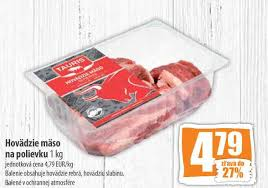 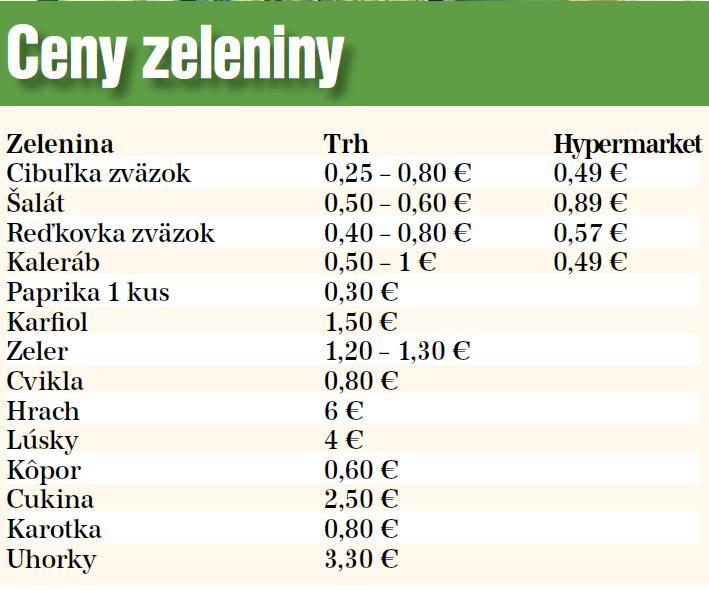 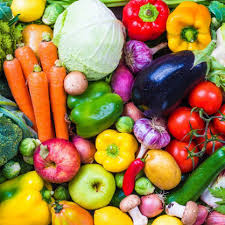 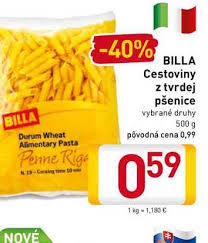 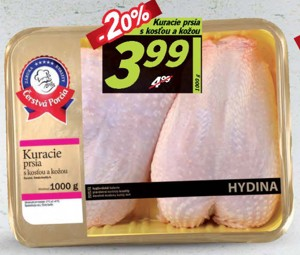